R00 X00 X00
INSTITUT FÜR MUSTERWISSENSCHAFT 
Lehrstuhl für Mustermethoden
Prof. Dr. Maxine Mustermann
Geschäftsführende Direktorin
0201-183-0000
maxine.mustermann@uni-due.de
www.uni-due.de/musterwissenschaft/mustermann

Sprechzeit: montags 12 bis 24 Uhr
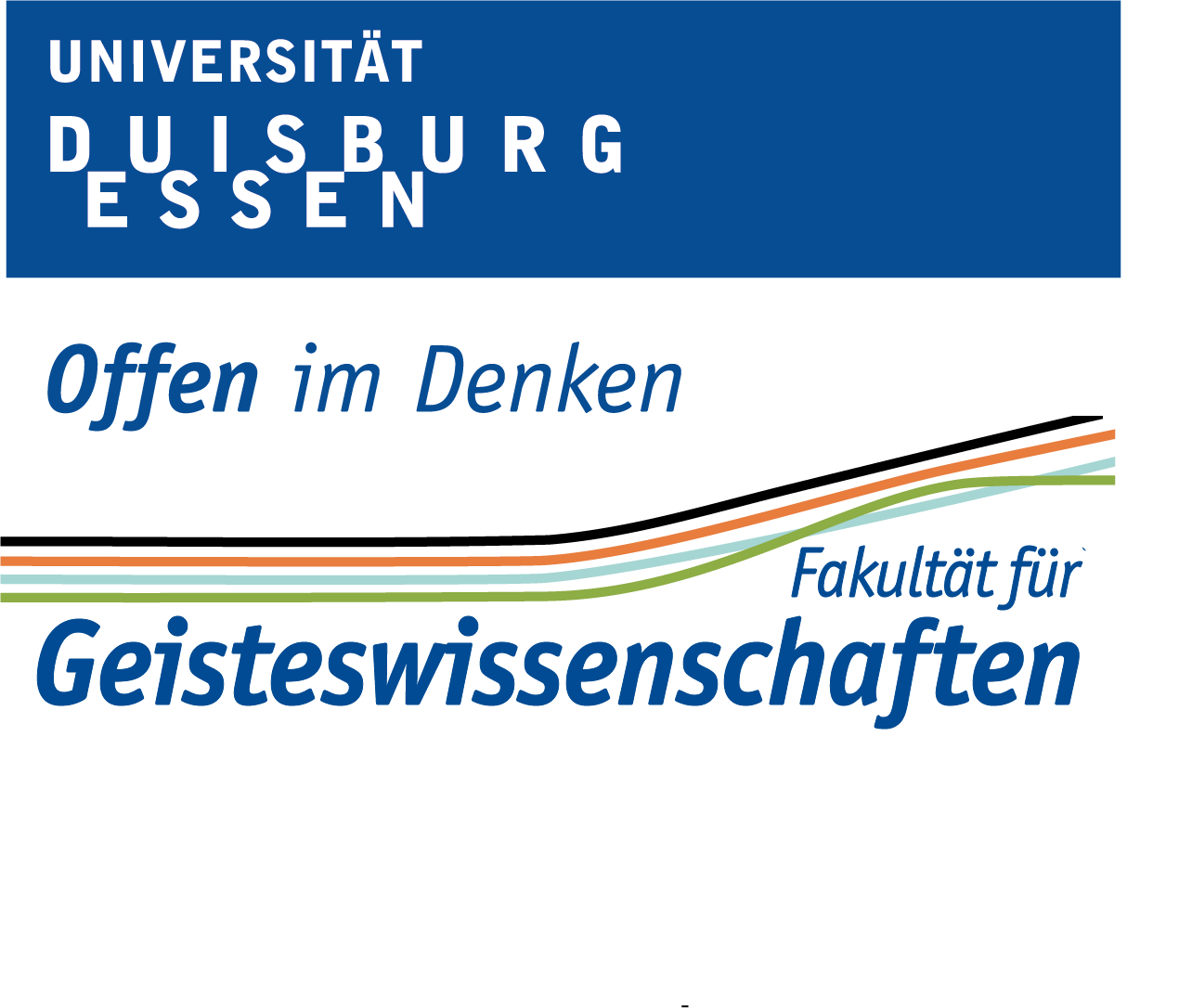